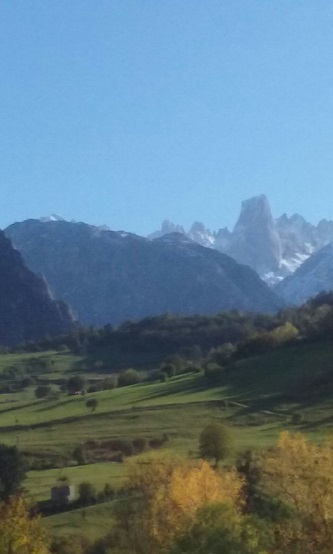 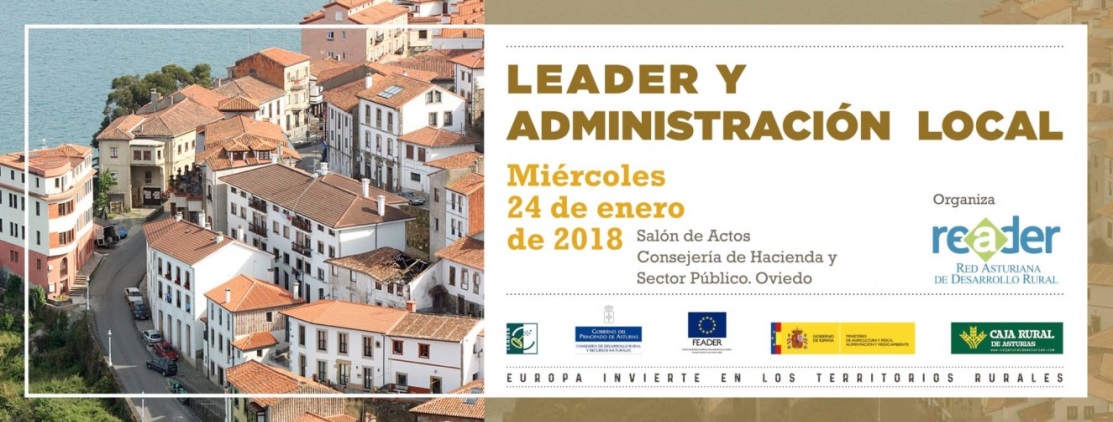 DE LA NECESIDAD DE LO PRÓXIMO
                                             Jesús Casas Grande
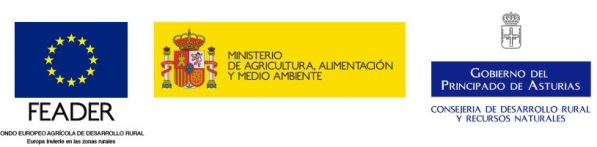 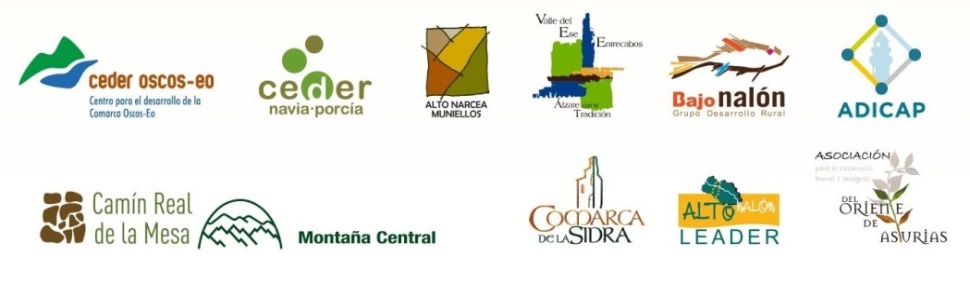 Nada más próximo, ni mas preciso 
que la mal llamada España vacía
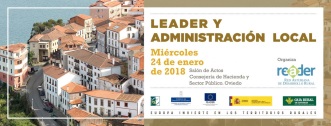 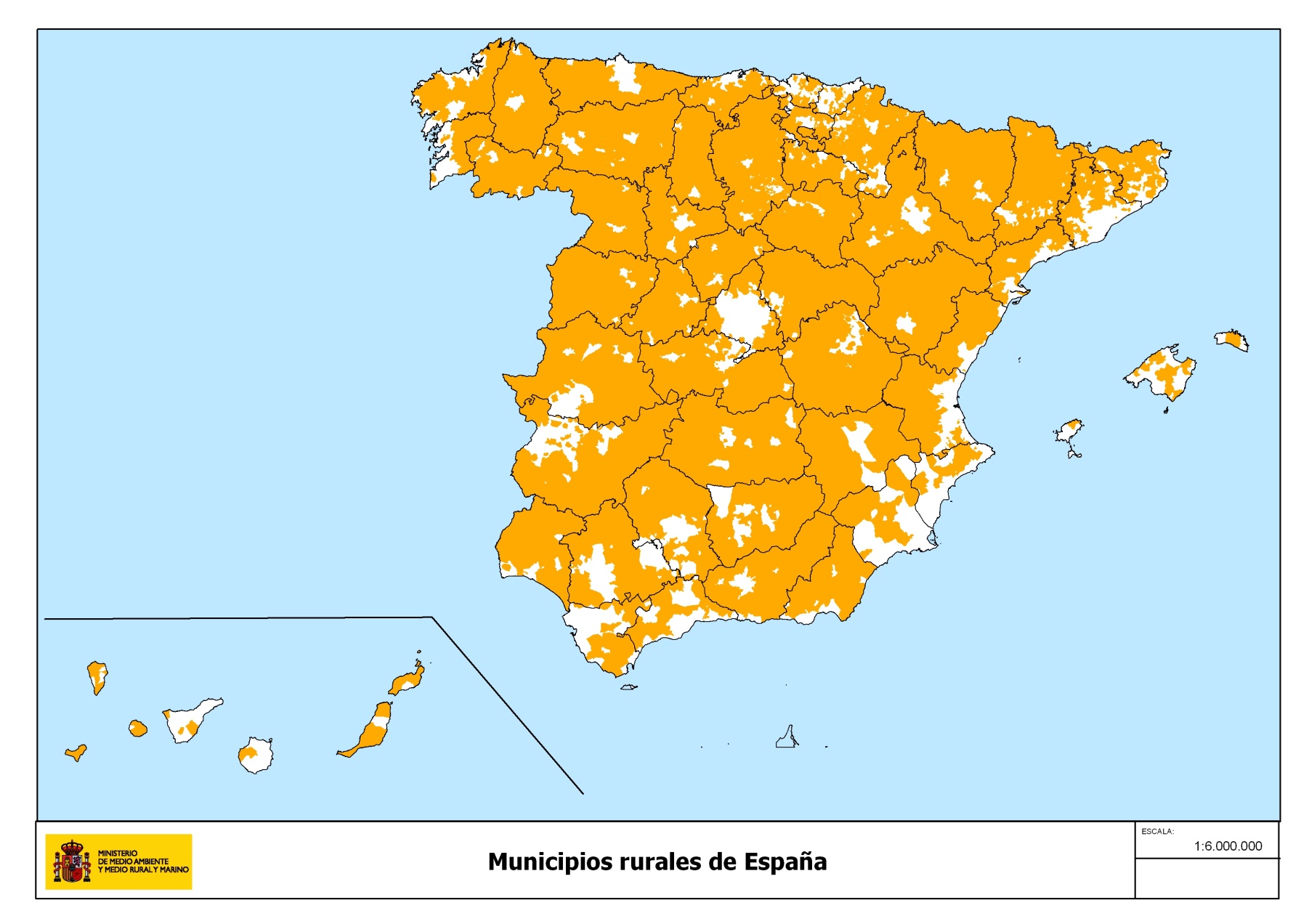 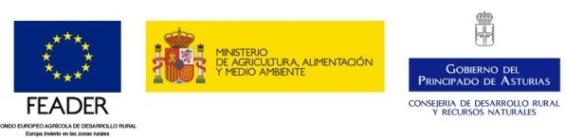 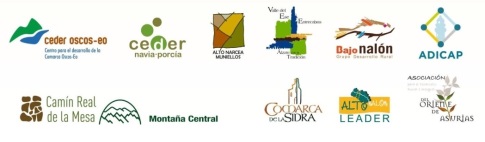 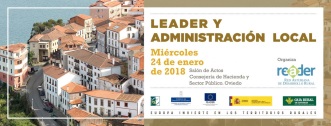 Todo es cuestión de lo que queramos ver…
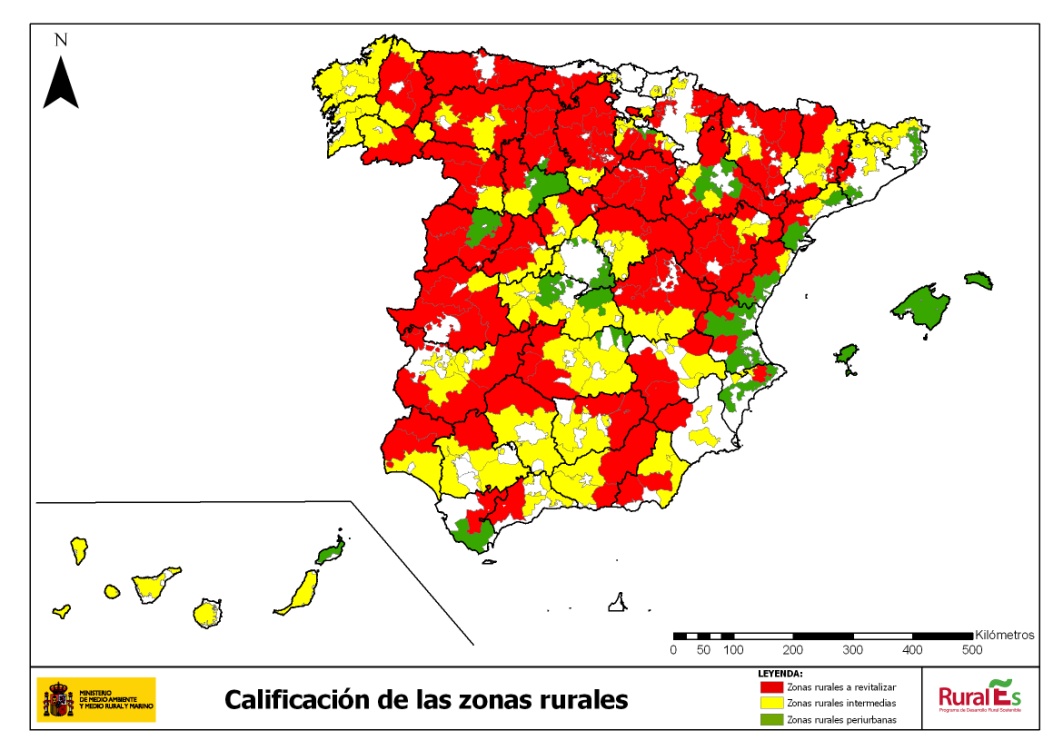 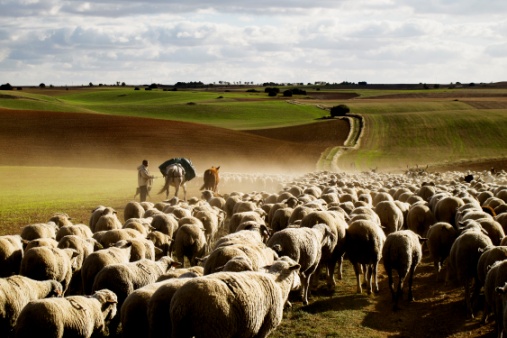 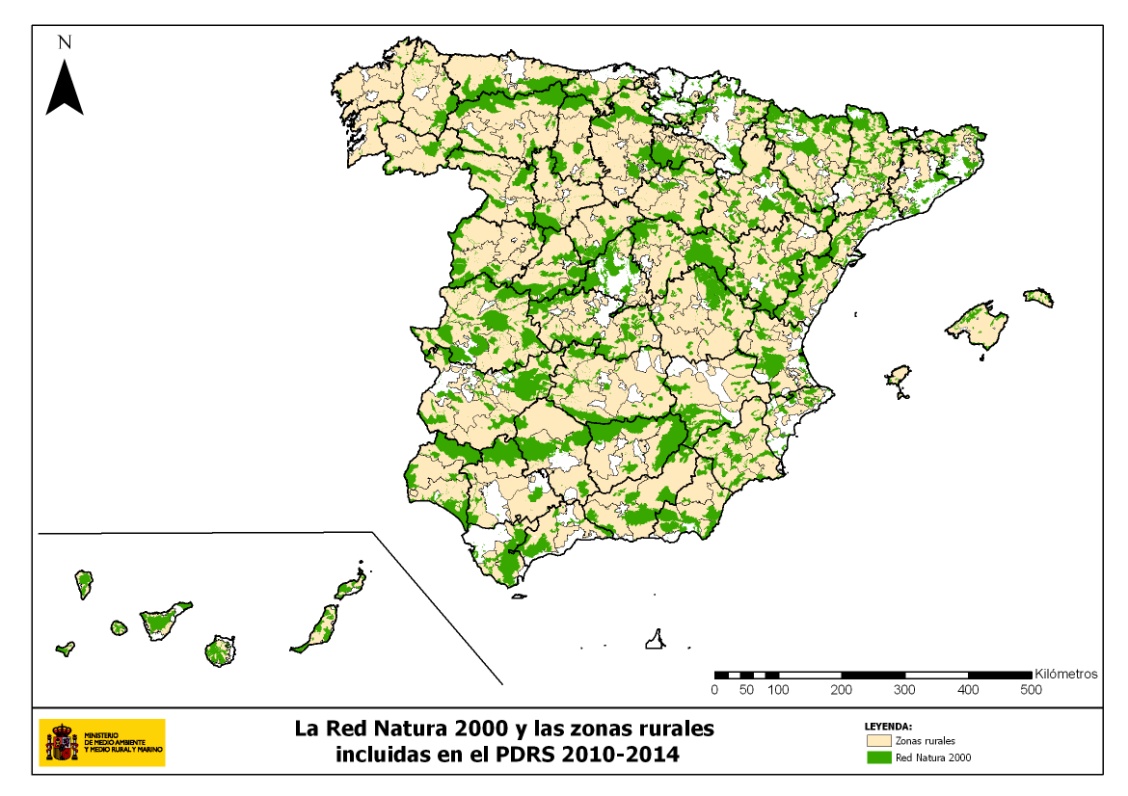 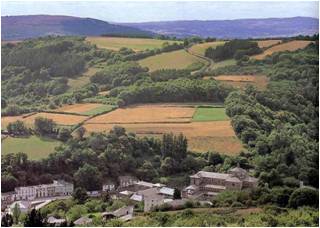 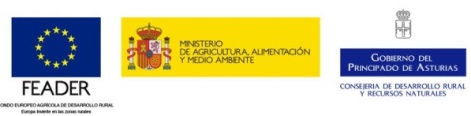 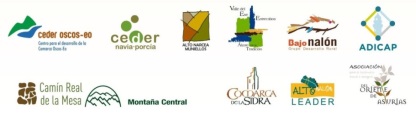 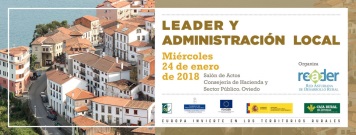 Una mirada valiente ante el espejo…
Demasiado felices estamos esperando a los barbaros 
Cuidado con lo que deseamos, a veces se concede
En realidad,… que queremos cambiar?

Por temor al cambio en realidad nos sometemos a la continuidad. Nos acomodamos en esa inercia conservadora de aceptar vivir entre la corrupción moral, la descomposición de lo público, o el simbolismo de la acaparación del poder,… siempre convencidos de que nada de ello nos vincula. Cómodos en el nihilismo de reclamar apostando a que nunca lo lograremos..
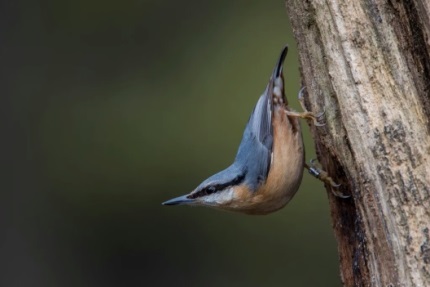 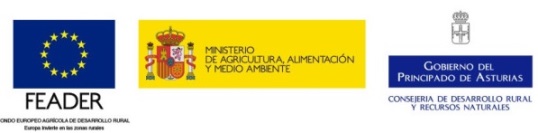 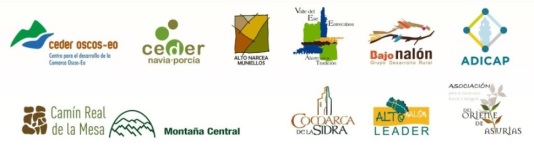 Lo fácil…. Las palabras medicina
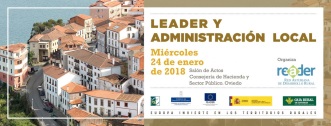 Precisamos un pacto territorial

Debemos integrar a las políticas sectoriales

Hay que acertar en planificación,  en tiempos, y en escalas de trabajo

Elegir modelos calibrados, soluciones locales y actitudes flexibles.

Buscar un equilibrio territorial en sociedad, juventud, migración, mujeres…
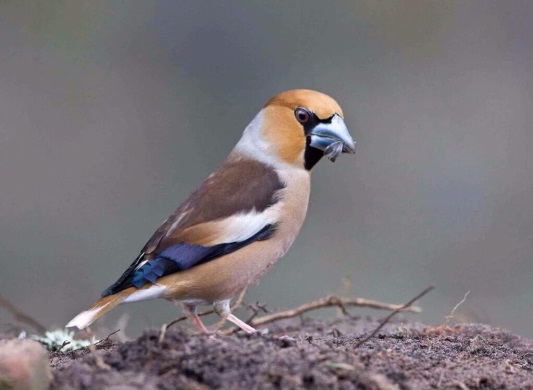 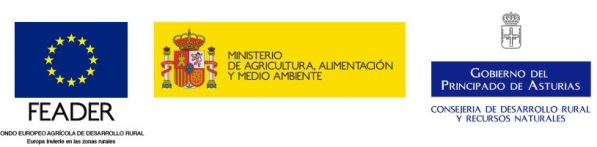 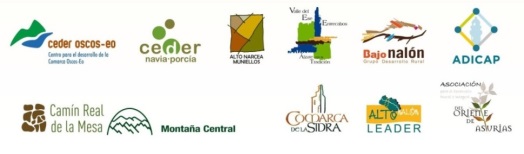 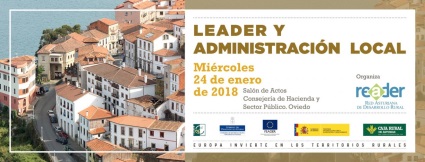 LEADER como parte de otro tipo de respuesta
Leader significa «Relaciones entre actividades de desarrollo rural» 

Leader es otra manera de movilizar el desarrollo en zonas rurales, basado en el enfoque ascendente, en la subsidiariedad, y la participación de los distintos actores del territorio 

El protagonismo en el Leader es la ciudadanía. La administración ocupa un papel secundario permitiendo al territorio asumir responsabilidad y capacidad en su futuro.
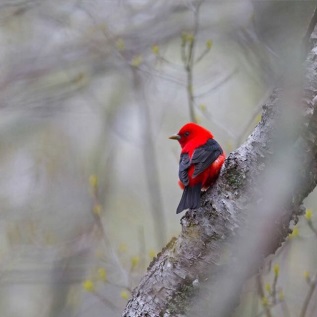 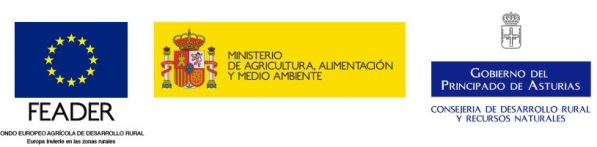 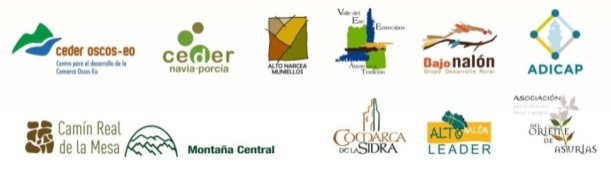 Por precisar…..
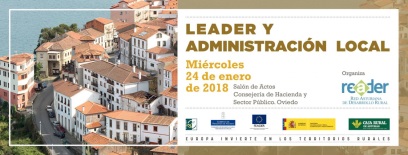 Que es LEADER y que no es LEADER. Territorio organizado. 
Para que  vale el LEADER?
La posición de lo público en el LEADER. 
LEADER no es un programa de inversión. Es una forma de construir territorio.
Asumir nuestro alcance. El ámbito de las acciones de desarrollo rural
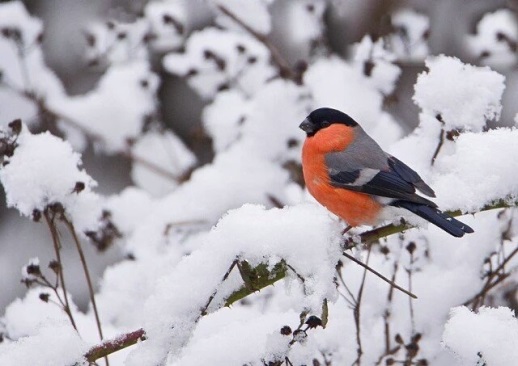 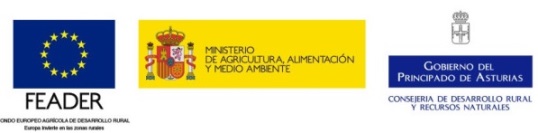 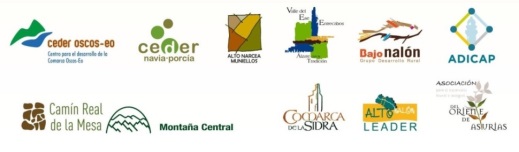 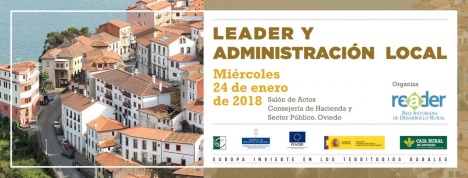 LEADER en Asturias
Convenio de colaboración estable hasta 2022
Asignación concreta de recursos financieros 
Doble papel de los grupos; beneficiario (gastos propios), y colaborador con la administración (gastos de terceros). 
Distribución de la dotación
20%  Funcionamiento
2,5% Animación 
2,5% Cooperación
15 %  Inversiones no productivas  
60 % Inversiones productivas
Funciones reservadas a la administración: fijación de normativa reguladora, informes de elegibilidad, adveración de resoluciones, y pago material a beneficiarios.
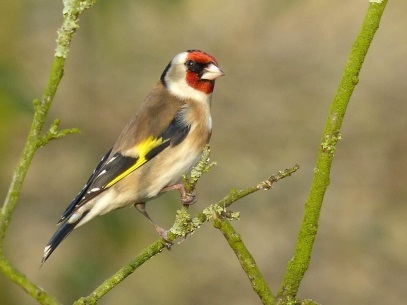 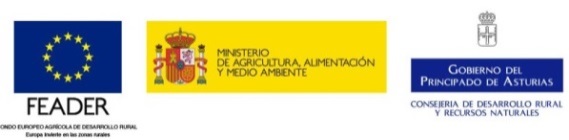 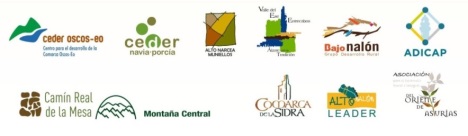 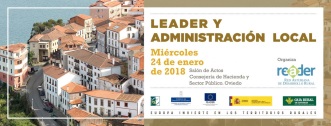 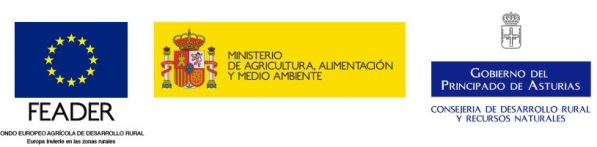 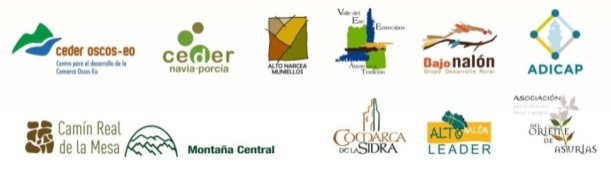 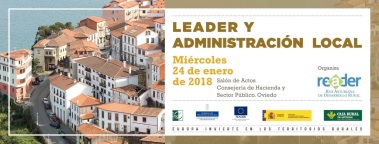 Como vamos…..?
AYUDA YA CONDECIDA  POR MEDIDAS GESTIONADAS POR LOS GRUPOS
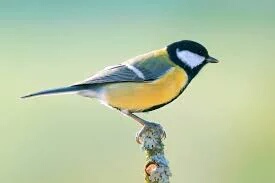 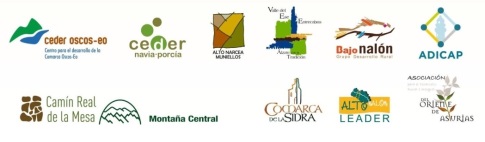 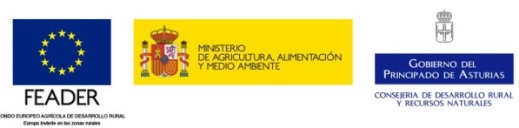 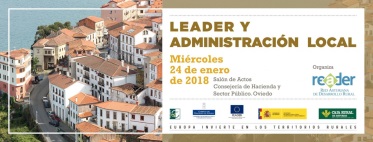 Como vamos…..?
NÚMERO TOTAL EN ASTURIAS DE BENEFICIARIOS POR MEDIDAS
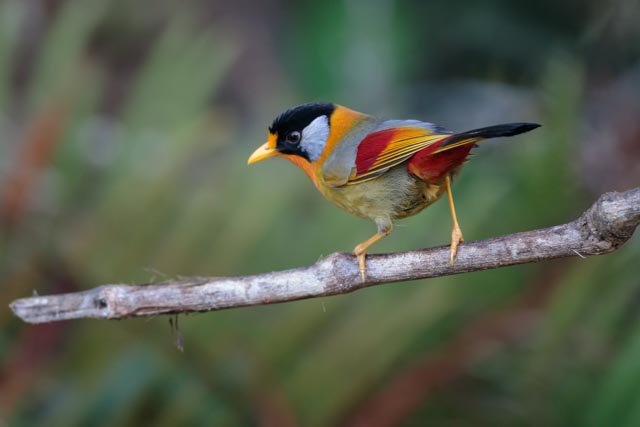 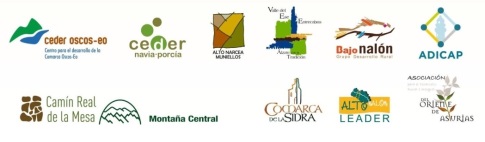 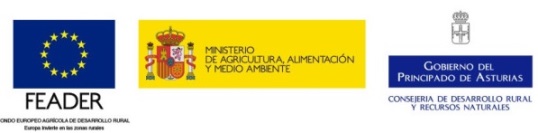 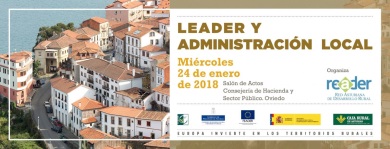 Como vamos…..?
CUANTIA DE AYUDAS ADJUDICADAS POR CADA GRUPO
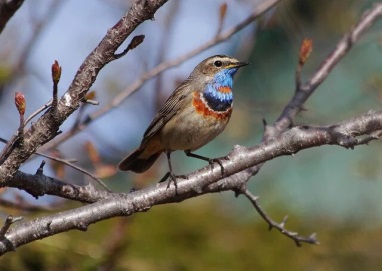 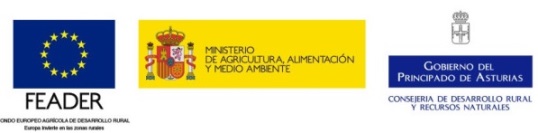 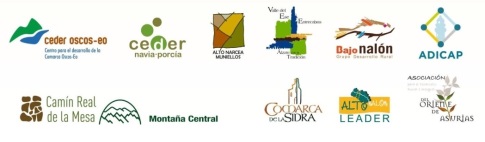 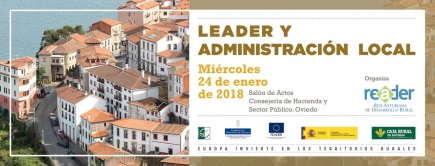 Como vamos…..?
RELACION ENTRE AYUDAS, MEDIDAS Y BENEFICIARIOS
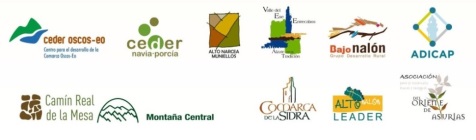 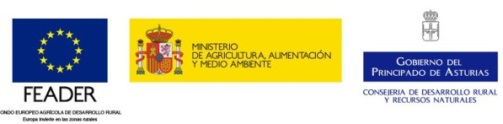 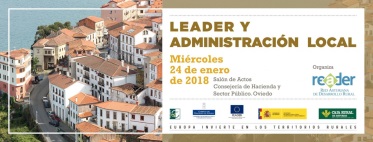 Como vamos…..?
TOTAL DE INVERSIÓN GENERADA 49.477.313,39 €
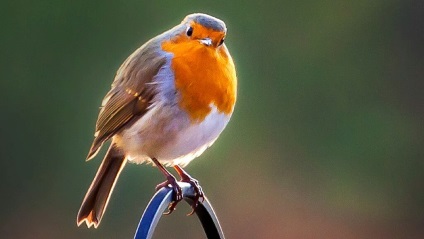 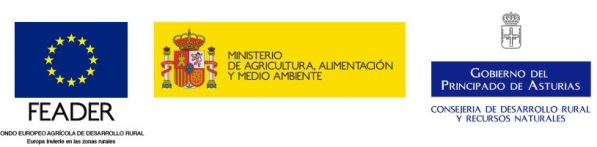 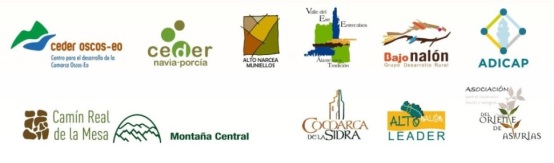 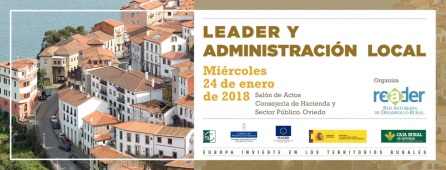 Pero,... Volvamos a los principios…
Enfoque ascendente…..?

Decisión participativa en base a asociaciones público-privadas…. ?

Facilitar la innovación y la diversificación….?

Actuaciones integradas y multisectoriales….?

Conexión en redes….?

Cooperación….?
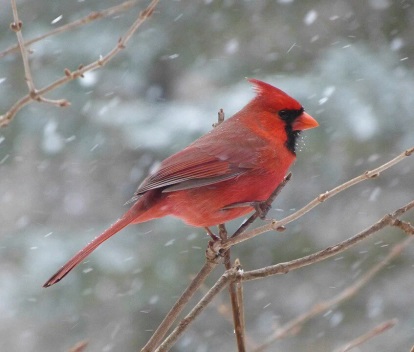 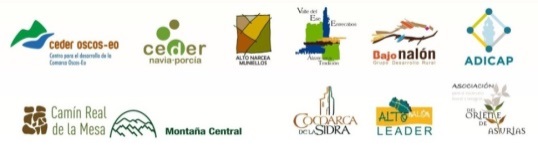 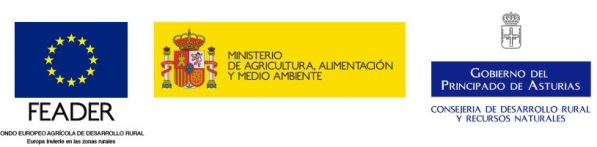 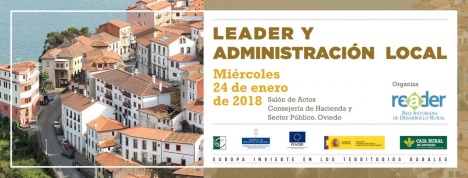 Deberes para tener futuro
Fortalecer la capacidad de los grupos y su responsabilidad. Grupos más fuertes, grupos más grandes.
Mayor identidad territorial. Mayor reconocimiento.
Mayor esfuerzo en acciones estratégicos.
Defender el fondo no la forma. Defender el resultado no el mecanismo.
Acciones de grupo. Proyectos de grupo.
Menos burocracia. Menos tutela. Menos dependencia.
Más visibilidad. Más autoridad moral. Menos cortoplacismo.
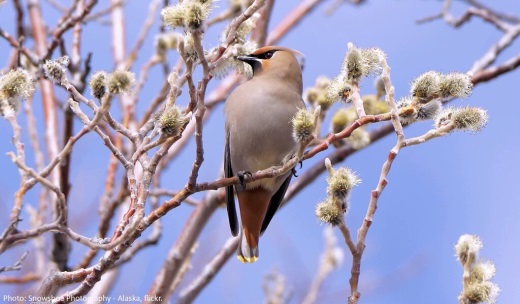 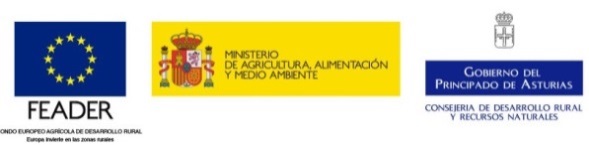 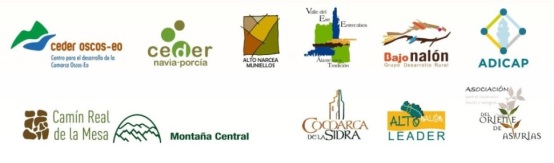 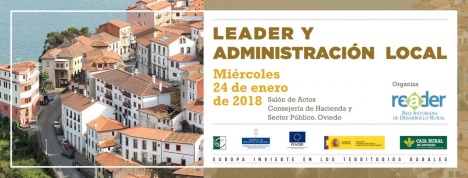 Y entre tanto…
Recuperar posición y responsabilidad. Despejar las sombras
Reconocer lo importante. Simplificar. No duplicar burocracia
Priorizar lo que LEADER tiene que hacer
Que nos reclamen, que nos precisen
Las estrategias como referencia
Crecer para ser distintos
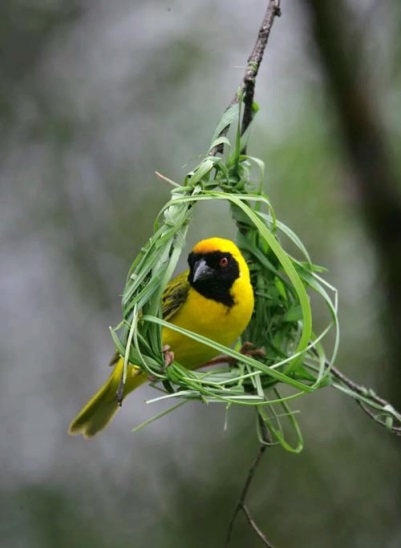 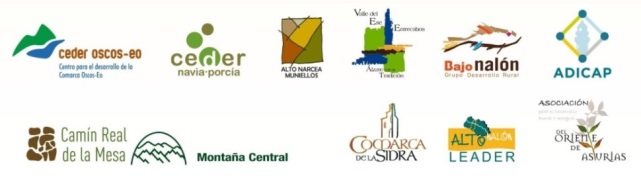 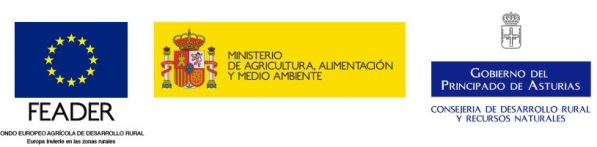 Y al empezar a andar,… recordar
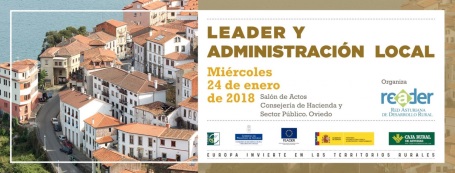 Se aprende en los procesos, pero  no se vive de los procesos 

Tiene que andar solo, y hay que dejarlo andar

El triunfo está en lo pequeño. Poca prisa y muchos principios

Solo cambia el que cambia. La inercia lleva pero no conduce

Dibujar la utopía precisa construir imperfecciones

Solo se sale del problema cuando se asume que se está en el problema

Lo publico se debe sentir, pero ni debe tapar ni debe molestar

En resumen,…. Nunca llegarán los barbaros
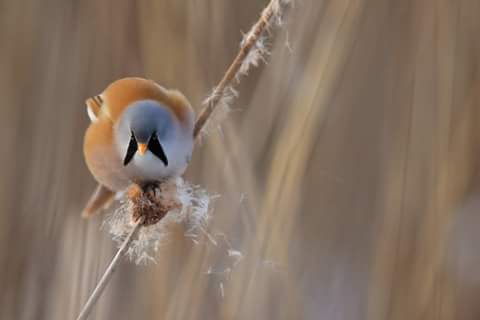 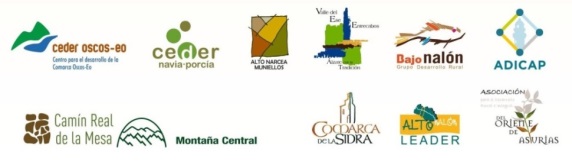 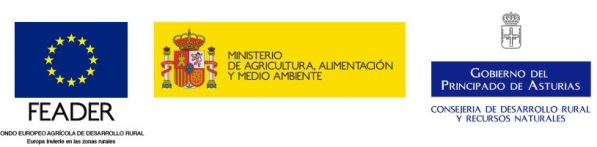